Le travail personnel de l’élève
Formation GRD MathématiquesAcadémie de Lyon
2018-2019
Travail Personnel de l’Elève
Citez trois mots ou expressions que vous associez au TRAVAIL PERSONNEL DE L’ELEVE 

Allez sur :
www.menti.com 
et utilisez le code 23 28 66
World café
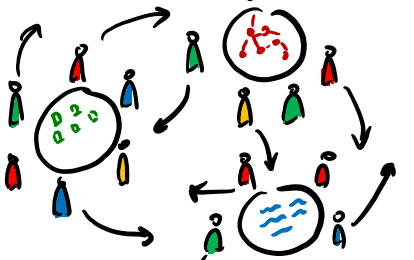 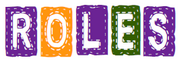 Les autres participants se déplacent
de table en table pour apporter
des idées clés, des questions...
Un « hôte » qui reste à la table pour
résumer aux nouveaux arrivants
les points soulevés précédemment
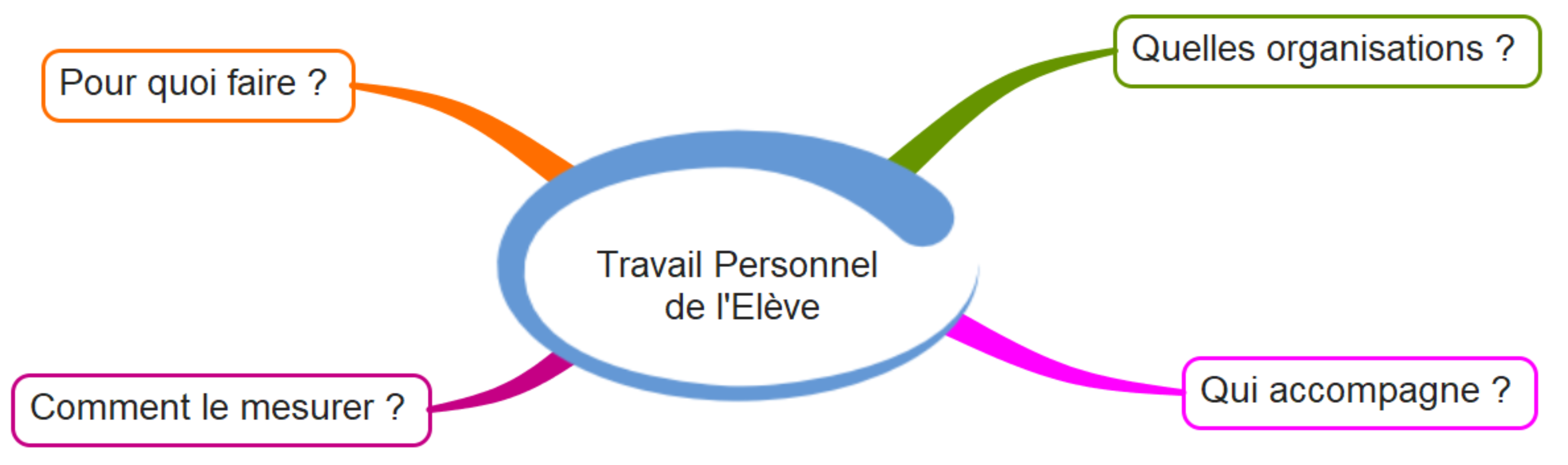 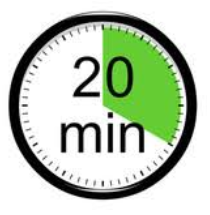 Changer régulièrement de table
Échanger les idées d’une table à une autre pour compléter les idées des uns avec celles des autres
Le temps des présentations
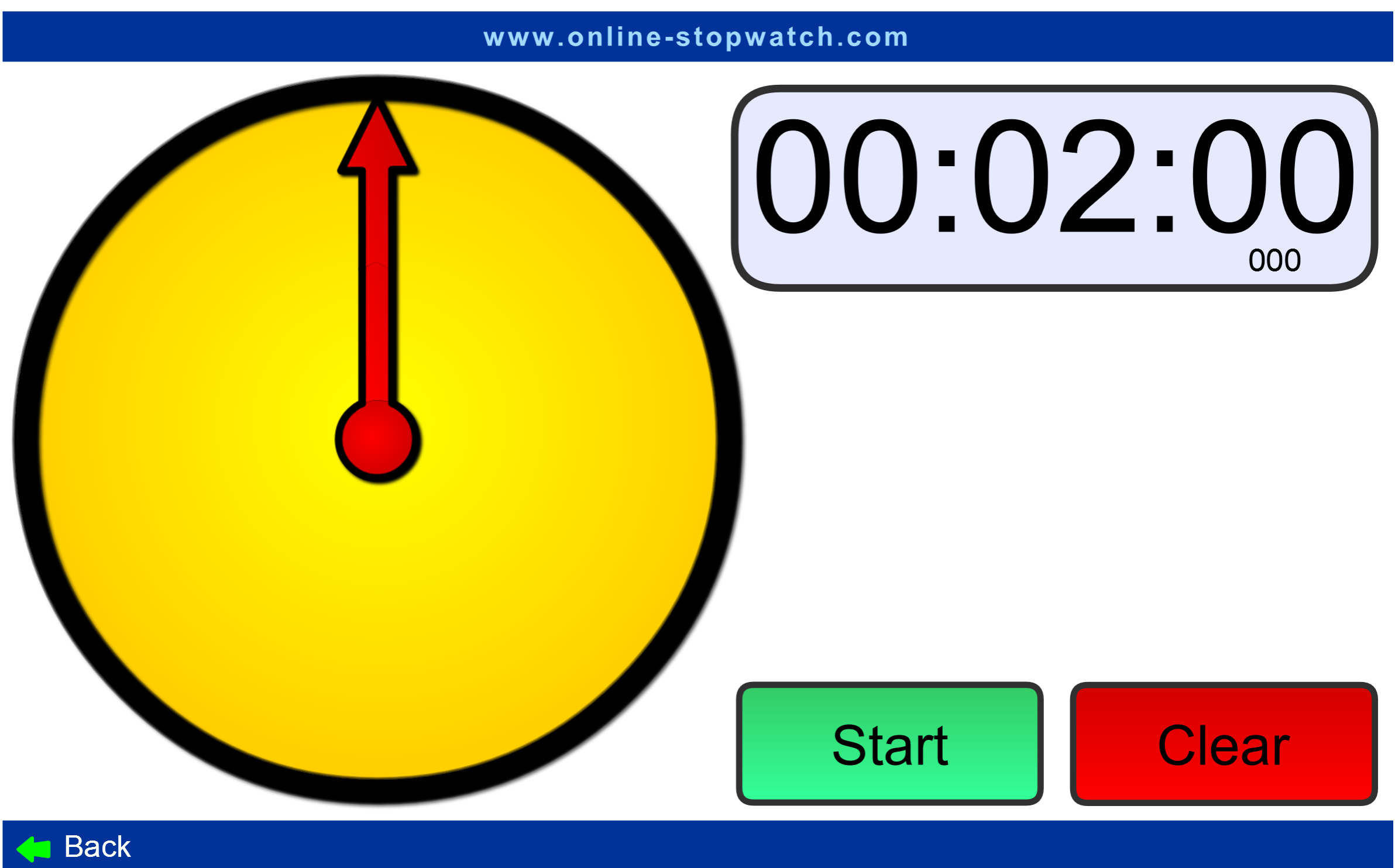 5
Une définition de Marc Prouchet, ancien formateur du centre Michel-Delay, Académie de Lyon.
« Le travail personnel des élèves renvoie à l’ensemble des processus mobilisés de façon autonome et personnelle par l’élève pour s’approprier les objets d’enseignement (connaissances et compétences) »
6
Dans le prescrit ?
Image à insérer :
Le socle, les programmes, divers docs institutionnels…. 
Avec des zooms
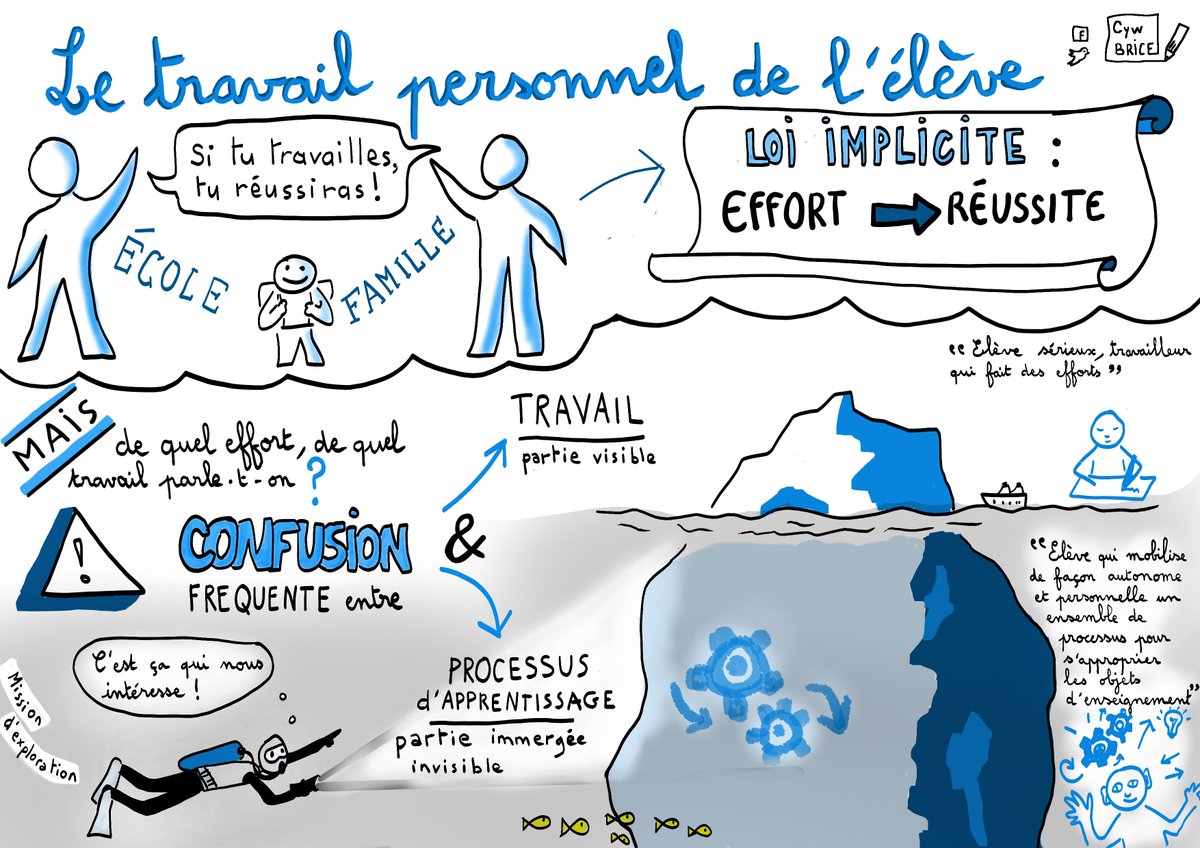 Document produit par le Centre Alain Savary
8